Публичная презентация общественности  и профессиональному сообществу результатов педагогической деятельности учителя русского языка и литературы Новиковой Ольги Ивановны
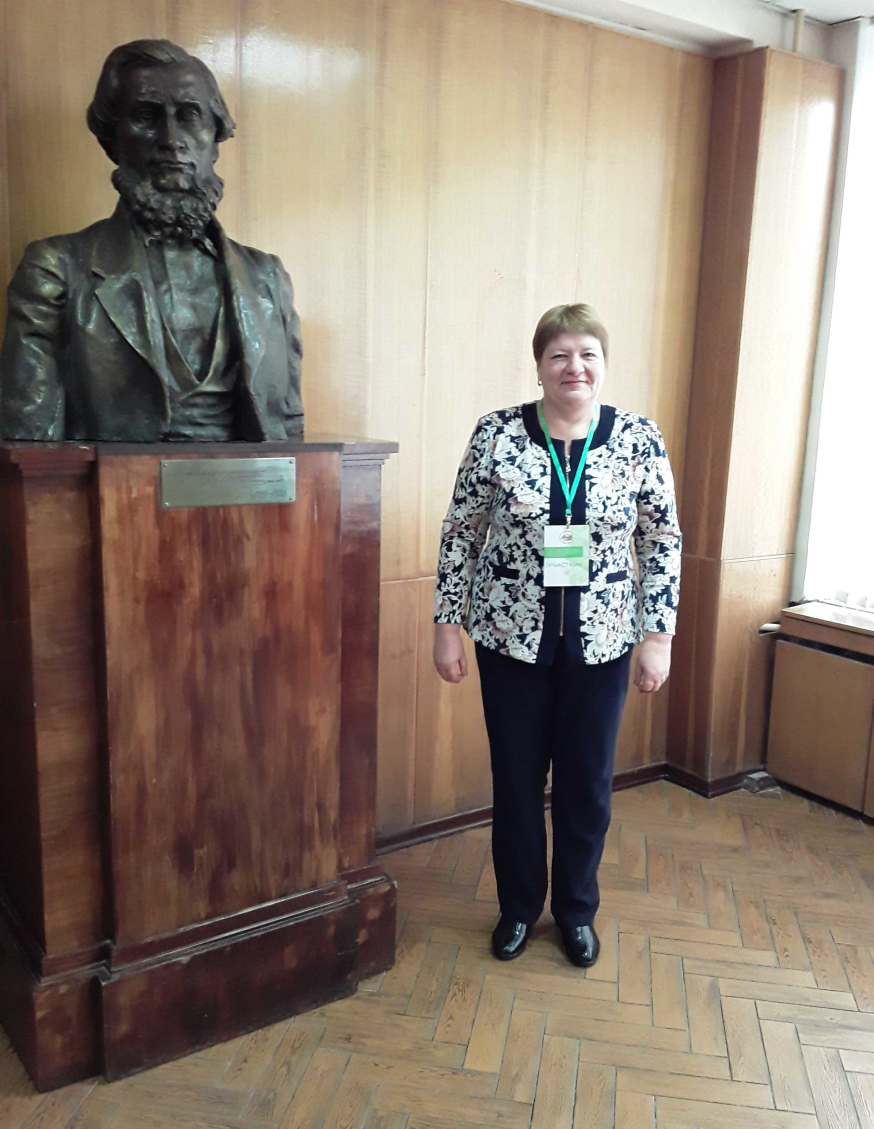 ФИО- Новикова Ольга Ивановна
Год рождения – 27.08.1970 г.
Образование – среднее специальное, Павловское        педучилище(1989г.);              профпереподготовка, ВИВТ (2018 г.)
Педстаж – 31 год
Место работы – МКОУ Мечётская СОШ Бобровского района
     Воронежской области
Категория – I КК (2019 г.)
Наличие  собственной методической разработки по преподаваемому предмету, имеющей   положительное заключение по итогам апробации в профессиональном сообществе
Методическая разработка

Методика проведения классного этапа Всероссийского конкурса 

юных чтецов «Живая классика»


Цель: популяризация творчества поэтов и писателей, содействие раскрытию творческого потенциала учащихся, привлечение интереса к отечественной истории и литературе.

Задачи: – возрождение традиции звучащего слова;
    – пробуждение интереса к чтению;
    – воспитание литературного и художественного вкуса;
    – воспитание культуры чтения;
    – воспитание активной жизненной позиции;
    – развитие навыков выступления перед аудиторией (учащиеся начальных классов).
Ссылка на методическую разработку -https://nsportal.ru/shkola/literatura/library/2019/09/01/metodika-provedeniya-klassnogo-etapa-vserossiyskogo-konkursa
Результаты учебных достижений обучающихся за последние 3 года
Качество знаний обучающихся.
                  Русский язык
Качество знаний обучающихся.
                 Литература
Число победителей и призеров среди учащихся Новиковой О.И.в мероприятиях различных уровней
Создание учителем условий для адресной работы с различными     категориями обучающихся
Наличие персонального сайта/персонального блога  учителя https://nsportal.ru/o-i-novikova
       Использование систем оценки, отличных от пятибалльной
       Рейтингование
Повышение квалификации по предмету
Участие в профессиональных конкурсах
«Теория и методика преподавания русского языка и литературы в контексте реализации ФГОС»
      (ВИРО, 2017 - 2018 г.)



 ·     «Основы компьютерной  грамотности» 
(ВИВТ, 2018 – 2019 г.)
Творческий учитель  - 2020
      (Всероссийский педагогический журнал «Современный урок»)
Учитель будущего
      (Платформа «Россия–страна возможностей»)
Всероссийский конкурс «ФГОС класс».
Блиц-олимпиада: «Методы обучения русскому языку учащихся в школе»
Челлендж  #«Учу из дома»
(ГБУ ДПО ВЦПМ)
Распространение передового педагогического опыта на муниципальном,  региональном на федеральном  уровнях
Научно-педагогические и методические публикации, в том числе размещенные в сети Интернет.
2018-2019 г. Методическая разработка сценария классного этапа   Всероссийского конкурса юных чтецов «Живая классика». 
https://nsportal.ru/shkola/literatura/library/2019/09/01/metodika-provedeniya-klassnogo-etapa-vserossiyskogo-konkursa
Статья «Эстетическое воспитание учащихся на уроках русского языка».
2019-2020 г. Статья «Элементы театрализации на уроках литературы, во внеурочной и внеклассной деятельности».
Методическая разработка  «Диалектизмы и особенности местного говора в речи жителей с.Мечётка».
https://infourok.ru/dialektizmi-i-osobennosti-mestnogo-govora-v-rechi-zhiteley-smechyotka-3920144.html